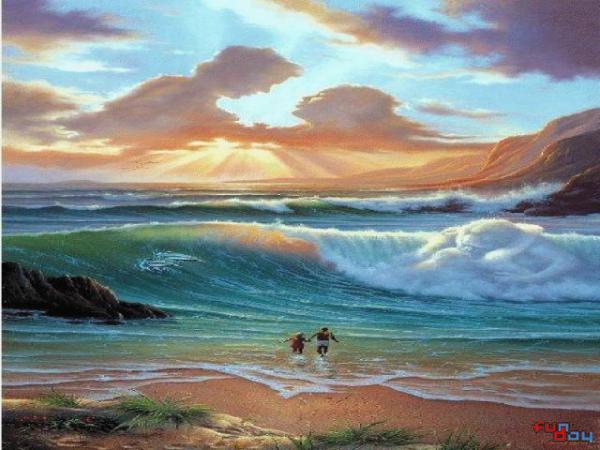 Сальвадор Дали - знаменитый импрессионист.
Проект Брызгаловой Марины
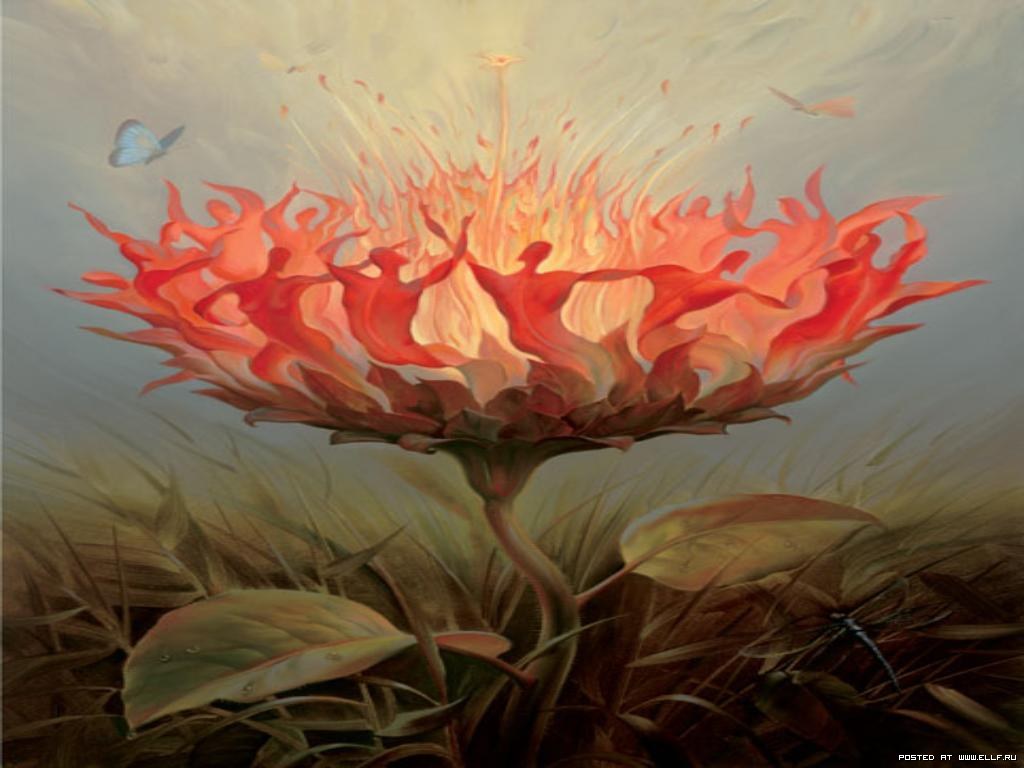 Родился 11 мая 1904 года в городе Фигерасе, провинция Жерона, в семье зажиточного нотариуса. По национальности был каталонцем.
Первую свою картину Сальвадор Дали нарисовал, когда ему было 10 лет. Это был небольшой импрессионистский пейзаж, написанный на деревянной доске масляными красками.
Анжелюса
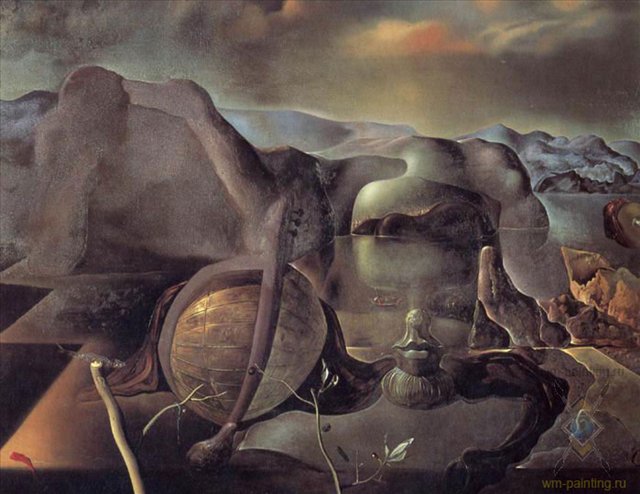 Бесконечная загадка
Геополитический ребёнок
Город ящиков
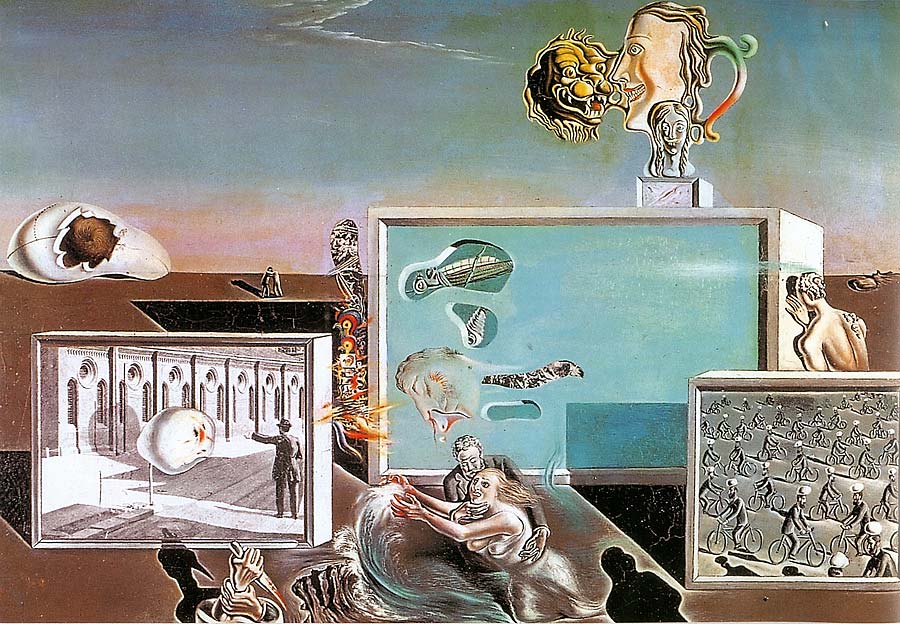 Просвещенные удовольствия
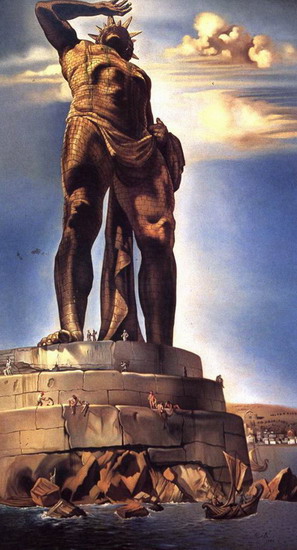 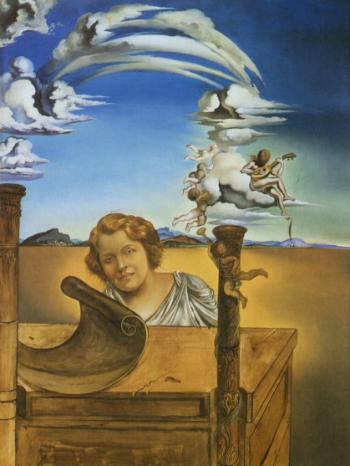 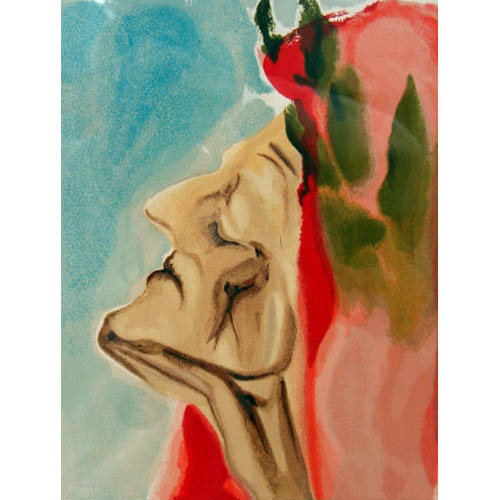 Меланхолия
Новое сомнение  Данте
Лебеди, отраженные в слонах
Тайная вечеря
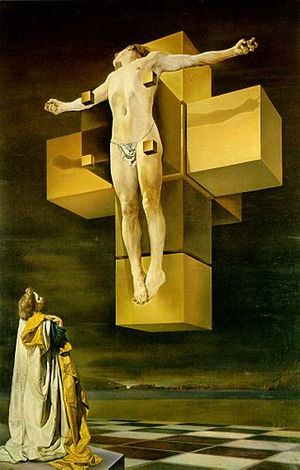 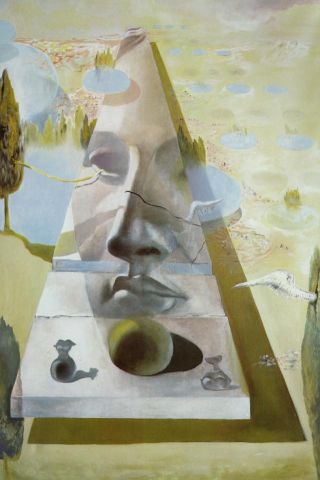 Распятие
Трафик
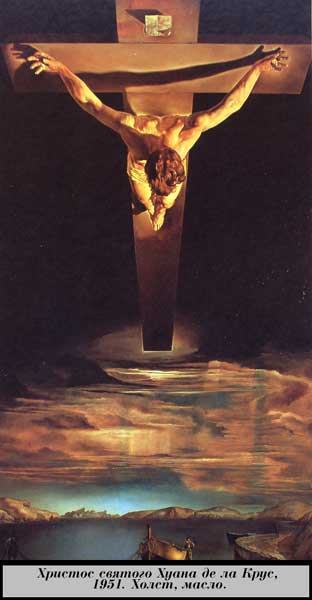 Фигура у окна
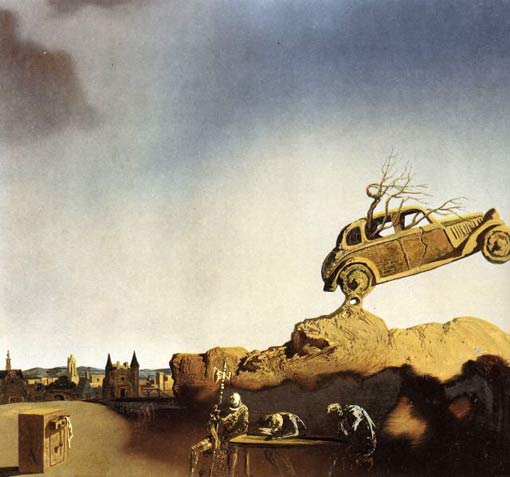 Единорог
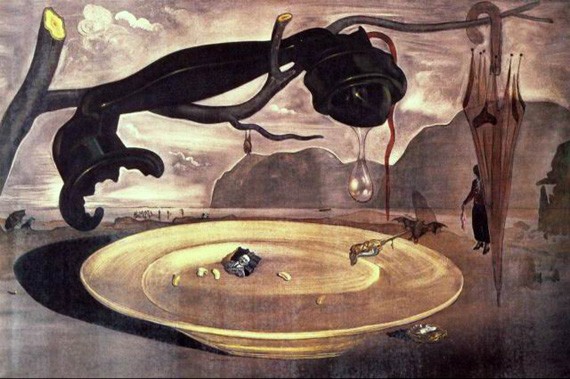 Загадка Гитлера
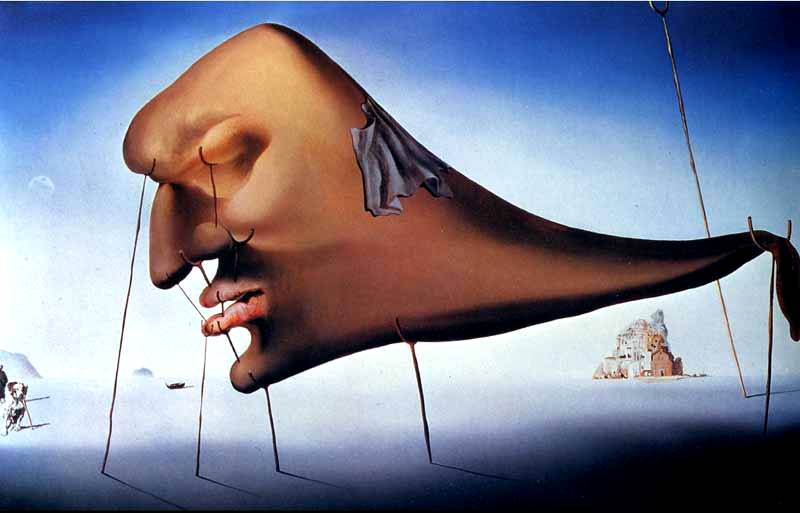 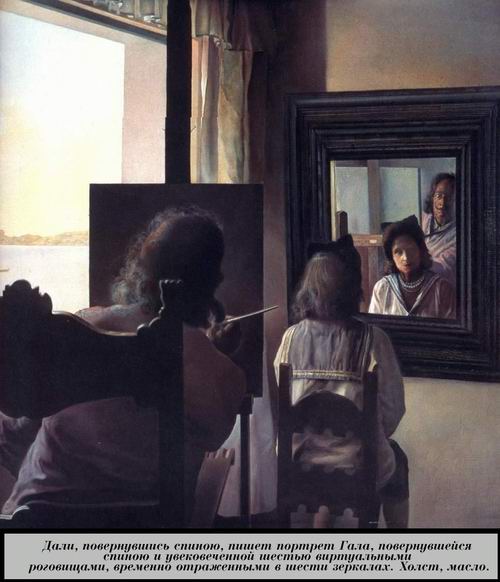 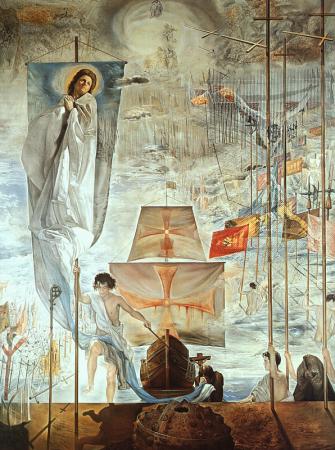 Открытие Америки усилением сна
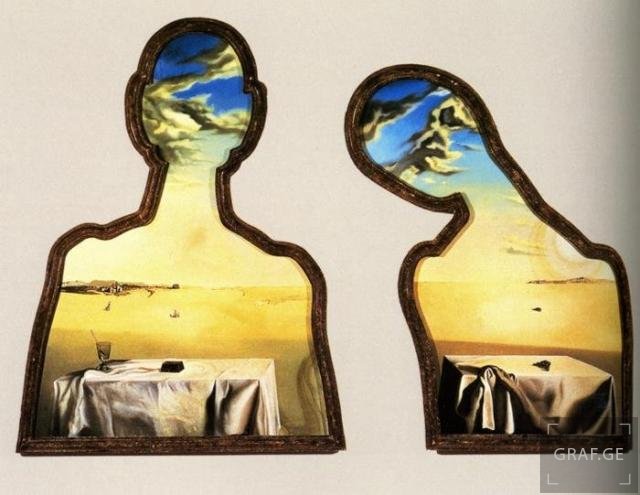 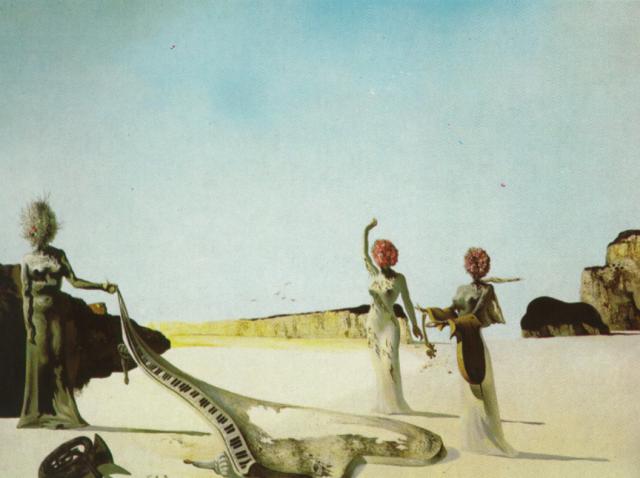 Чучело
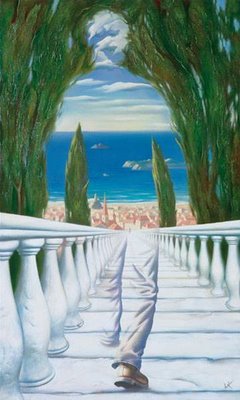 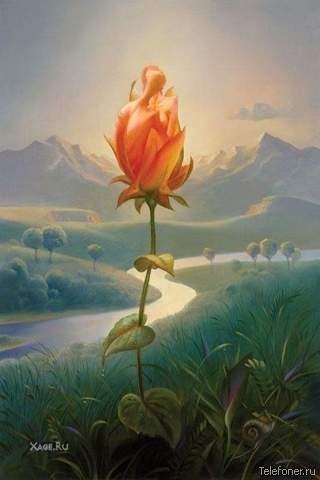 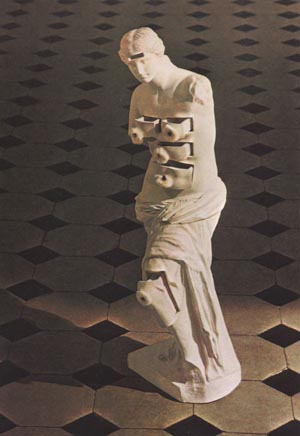 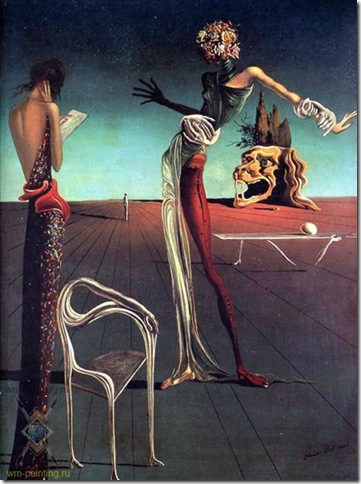 Венера Милосская  с ящиками
Женщина с головой
из роз
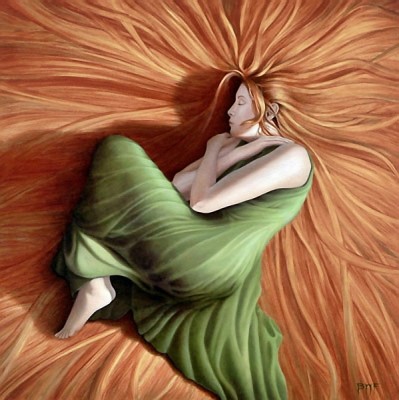 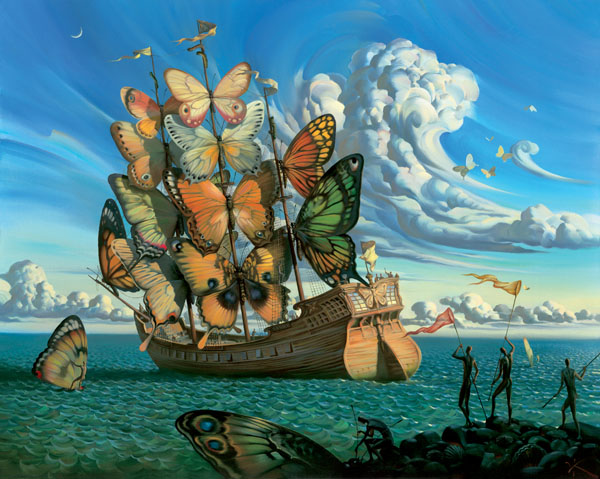 Иллюзия
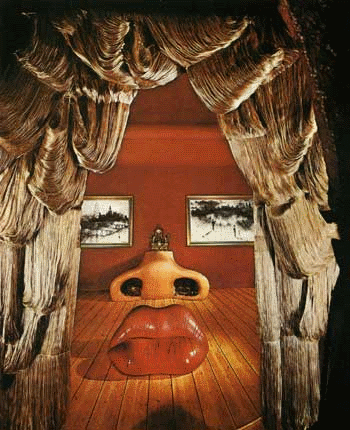 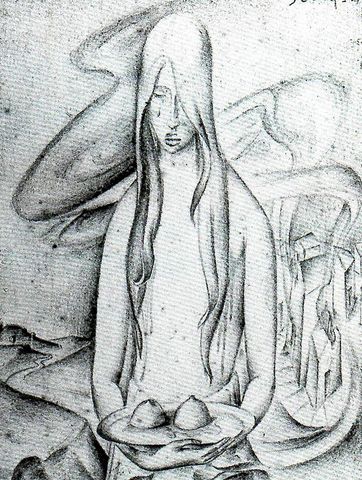 Лицо  Мэй Уэст
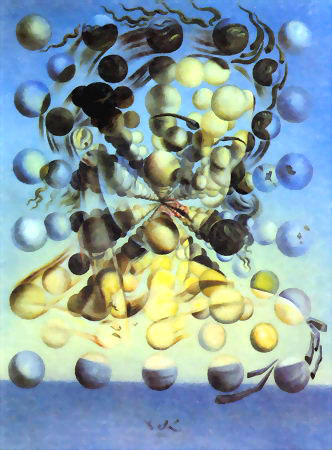 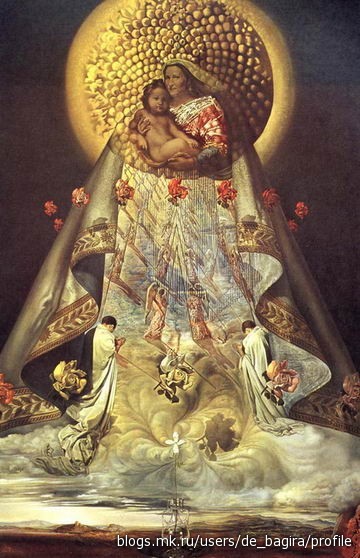 Двадалупская Богоматерь
Галатэя сфер
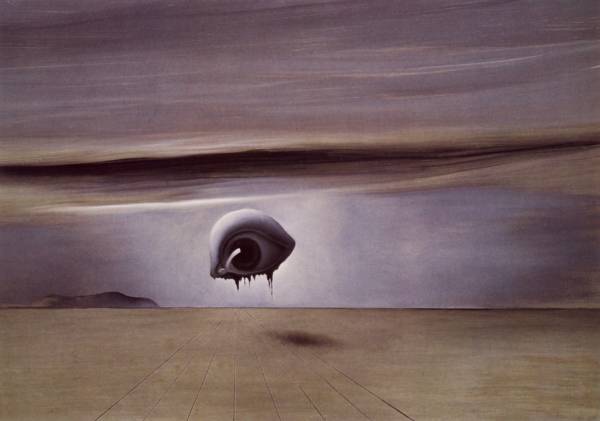 Спасибо за просмотр